Figure 1 Absolute and relative annual percentage-point changes in weighted prevalence of overweight and obesity ...
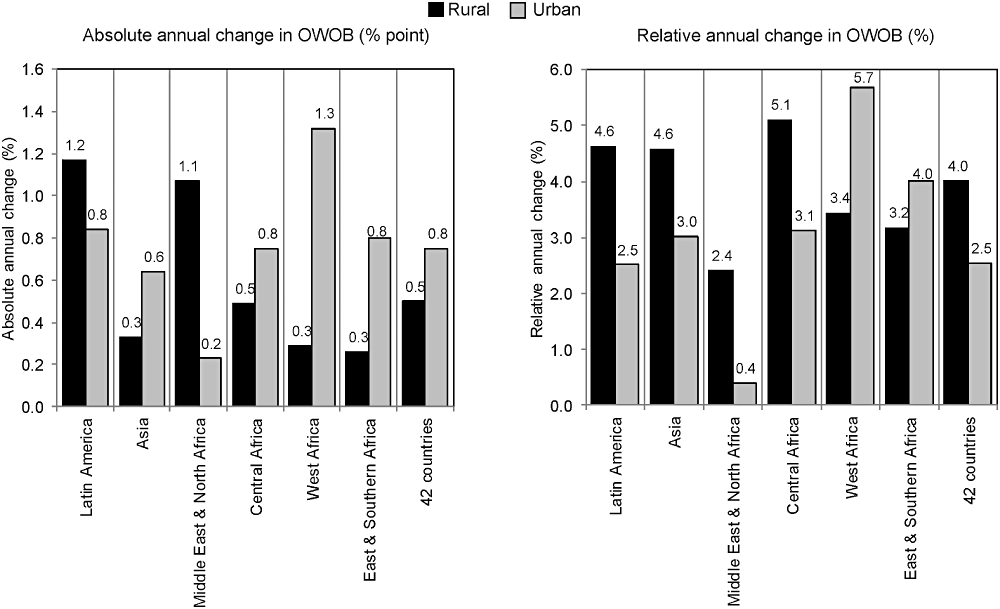 Nutr Rev, Volume 70, Issue 1, 1 January 2012, Pages 3–21, https://doi.org/10.1111/j.1753-4887.2011.00456.x
The content of this slide may be subject to copyright: please see the slide notes for details.
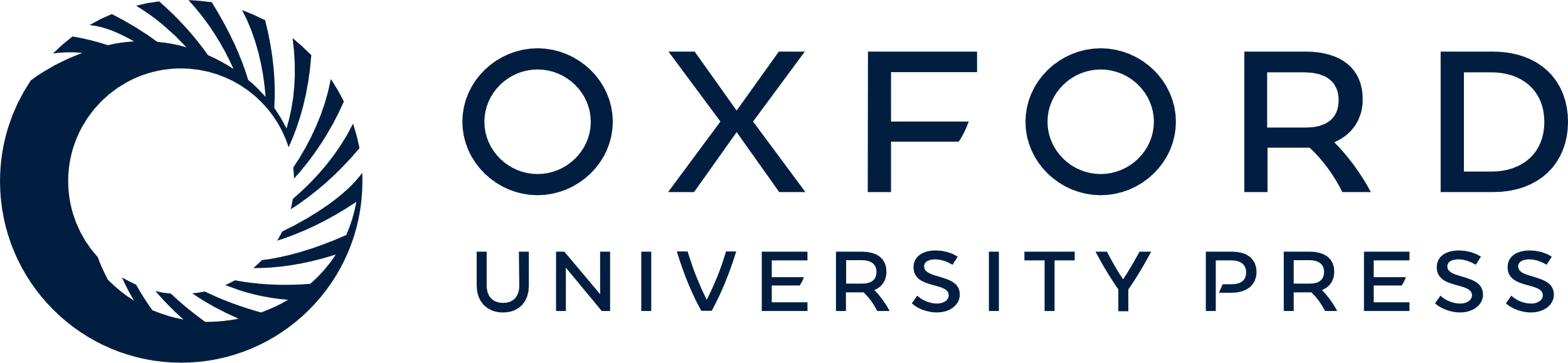 [Speaker Notes: Figure 1 Absolute and relative annual percentage-point changes in weighted prevalence of overweight and obesity (BMI ≥ 25) among women in rural and urban areas of 42 countries by region (N = 42).


Unless provided in the caption above, the following copyright applies to the content of this slide: © 2012 International Life Sciences Institute]